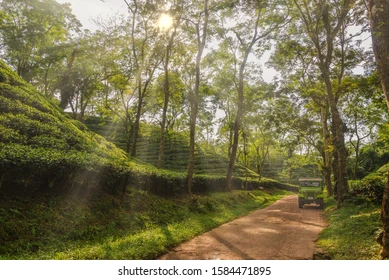 Welcome
Class:Five
Subject:English
 Title:  It was a Great day.
Unit: 21
Lesson: The next…. 
Time:45 minutes 
Date:01/11/2021
Nahidal Arjin
Assistant Teacher
Boddipur Govt. Primary School
Satkhira Sadar, Satkhira
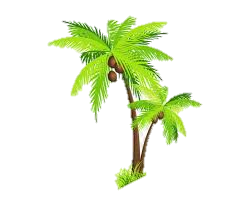 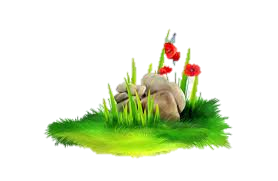 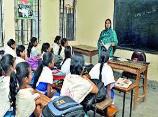 Good morning, students.
Good morning, Teacher.
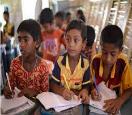 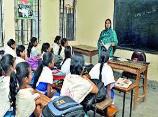 How are you students?
Fine, thank you teacher.
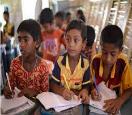 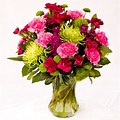 Let’s watch a video
Click the video  below:
What do you see in the video?
Look at the picture and say about it.
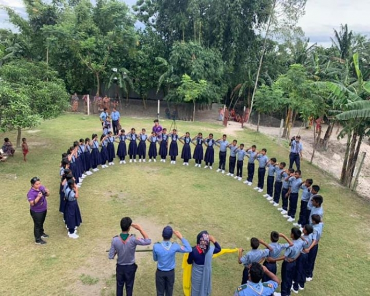 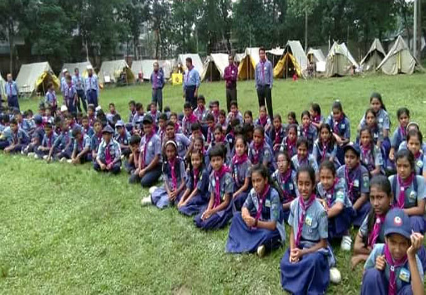 What is cub scouts?
The cub scouts, is a voluntary non-political educational movement for young people.
Look at the picture and say about it.
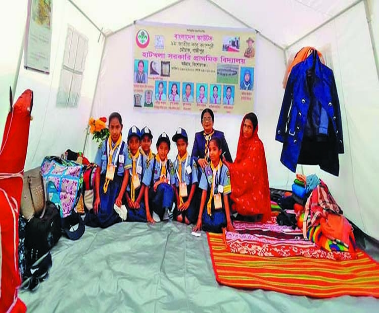 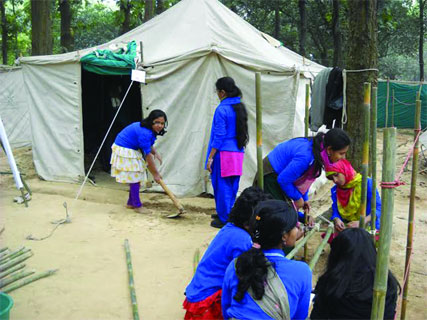 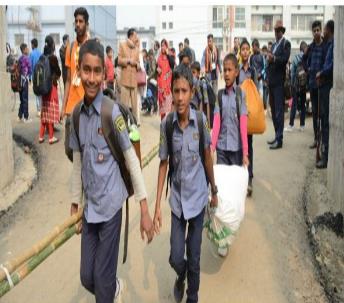 What are your feelings about Cub Camporee?
Campuri is the largest gathering of Cub Scouts. Cub scouts learn by playing in these gathering
Look at the picture and say about it.
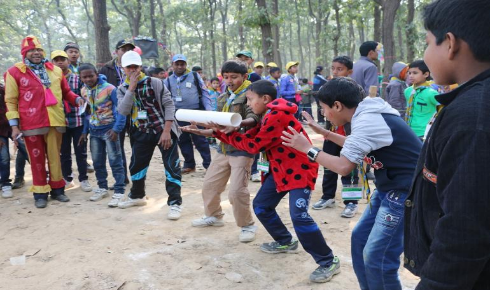 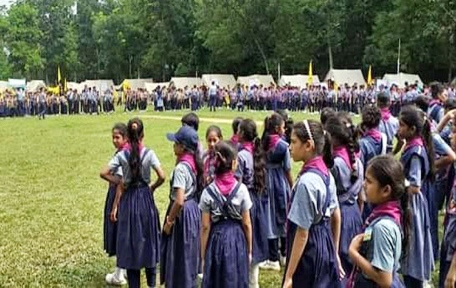 How was your experience regarding camporee?
By participating in these competitive activities, a Cub Scout will be able to gain an idea of the skills and abilities that are hidden inside him and at the same time he will be able to gain knowledge by playing tricks. Will move forward in the larger range of life
Lesson Declaration
It was a great day !
Learning Outcomes
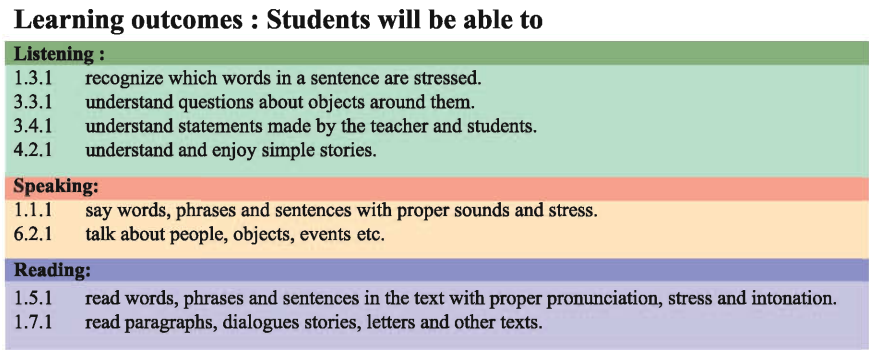 Open page at 83
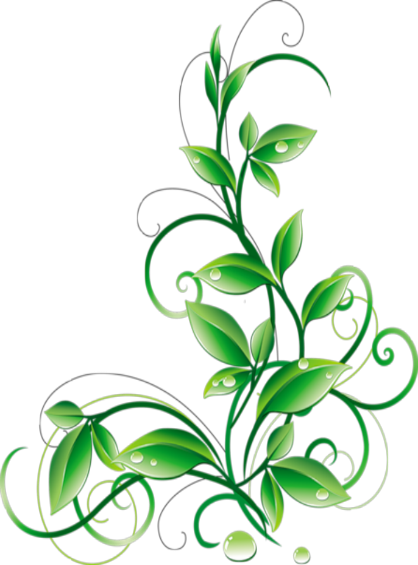 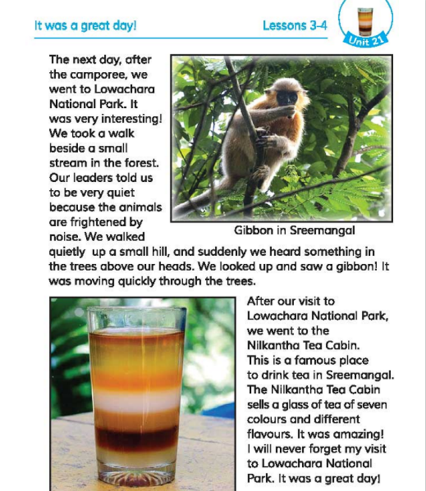 Look at the picture and say about it.
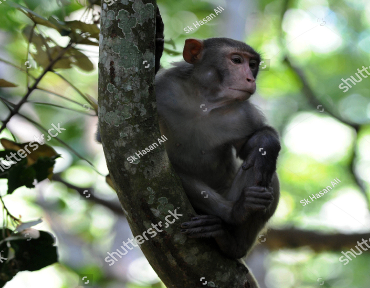 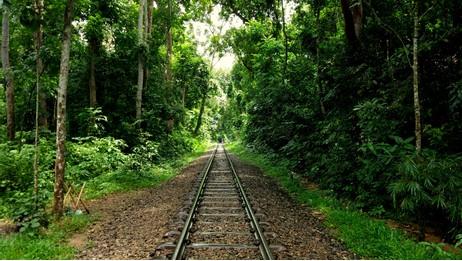 We went to the Nawachara national park. It was very interesting.
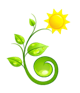 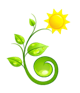 Look at the picture and say about it.
What is it?
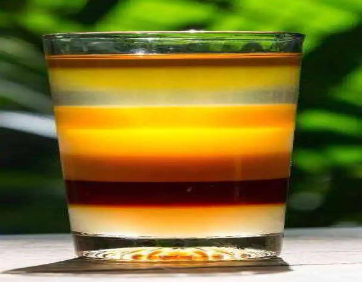 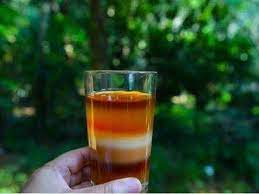 Tea in seven colours
The nilkhanta Tea cabin sells a glass of tea of different colours and flavours.
Teacher’s reading
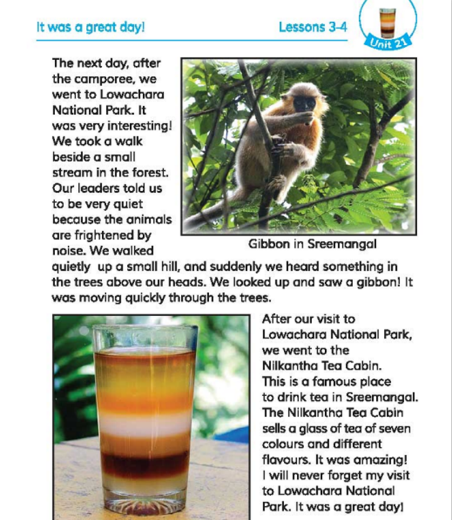 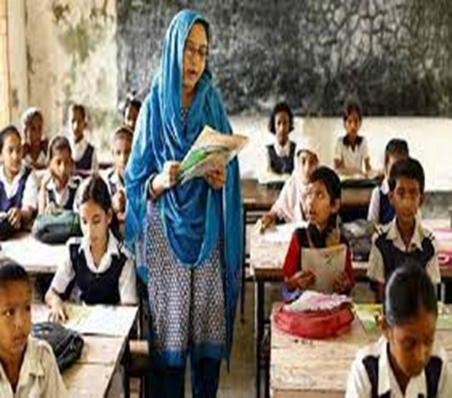 NEW WORD
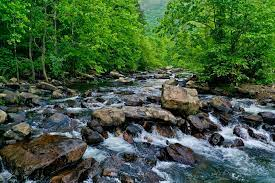 Stream
River
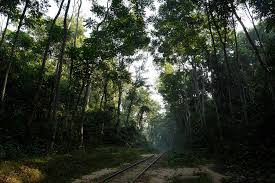 Woodland
Forest
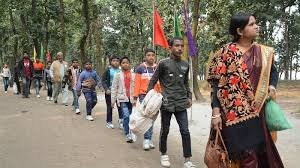 Leader
Head
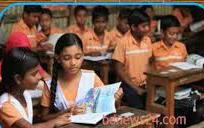 Pair Work
Read the Text
Open your book page at 83
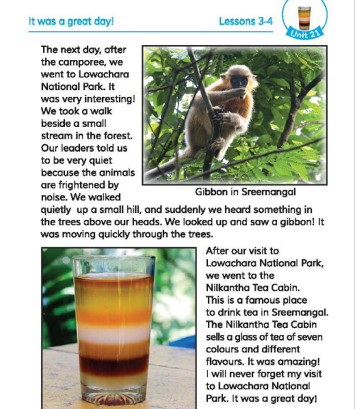 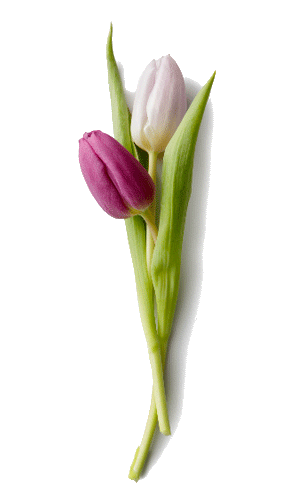 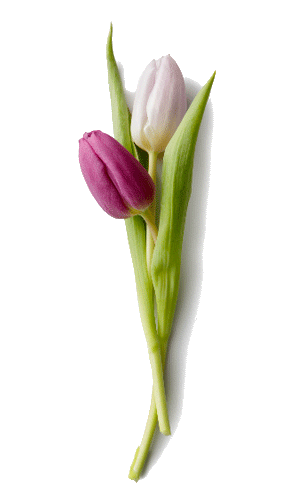 Silent reading
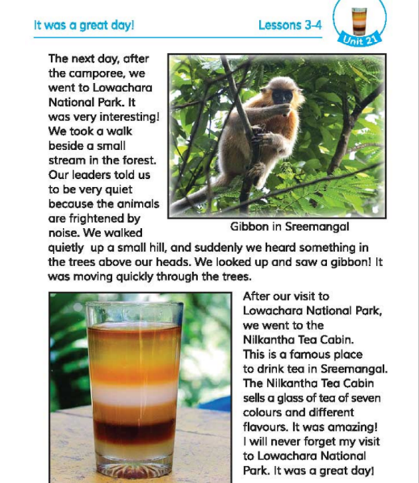 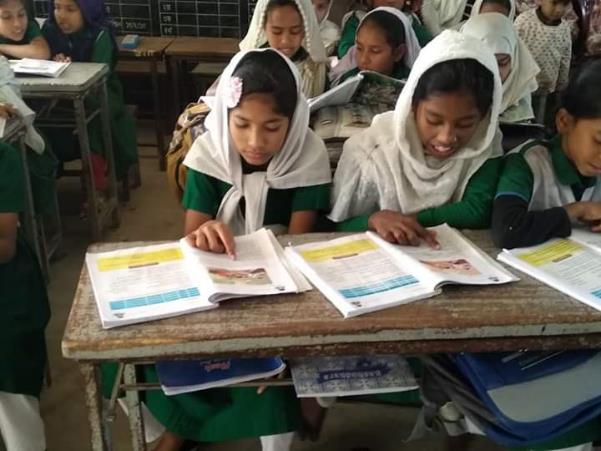 Individual work
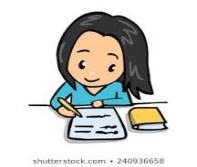 Fill in the blank with correct word
quitely
national park
interesting
1. We went to Lawachara  ………….

 We walked ………..

 It was very…………… .
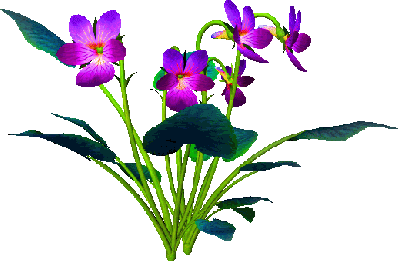 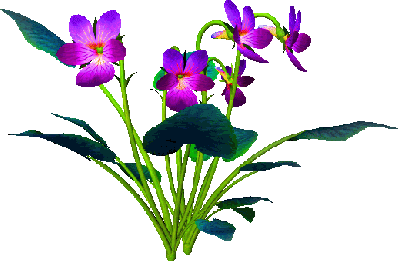 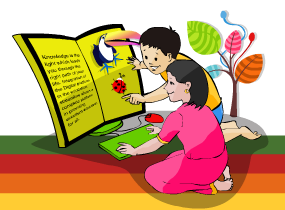 Group Work
1. What did the team members do afterbreakfast?
2. How did the team go to Sreemangal?
3. What did they do in the evening?
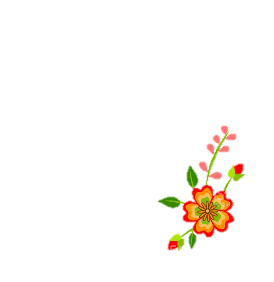 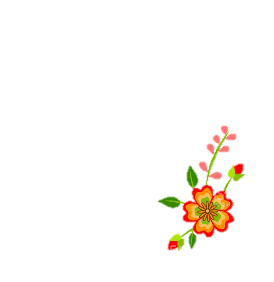 Evaluation
Answer the following question.
1) Why was the next day interesting?
2) What is the Nilkontho Tea Cabin ?
3) What is the passage about ?
4) How does the tea garden look ?
5) What was the next day  ?
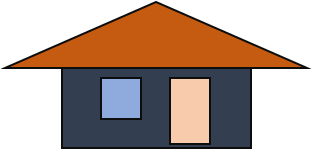 Home Work
Write a short composition on “Lawachara national park”  in at least five sentences.
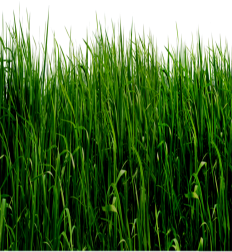 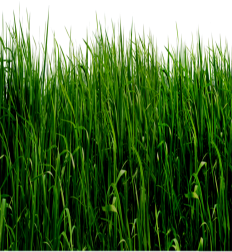 Thank you to all
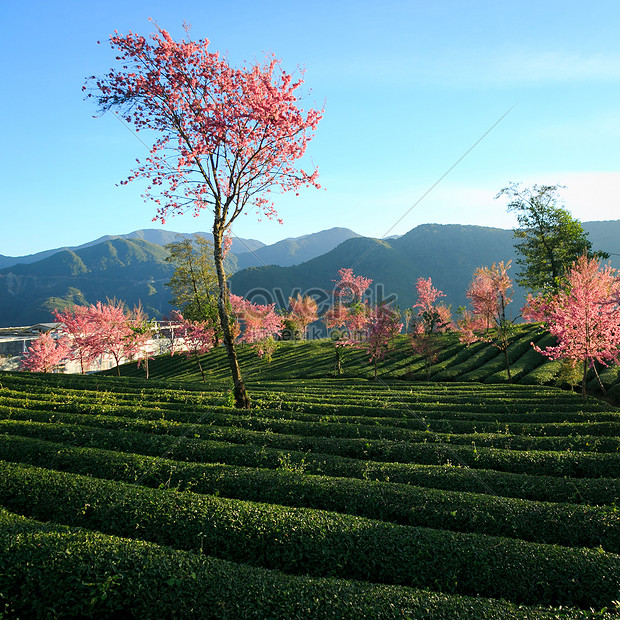